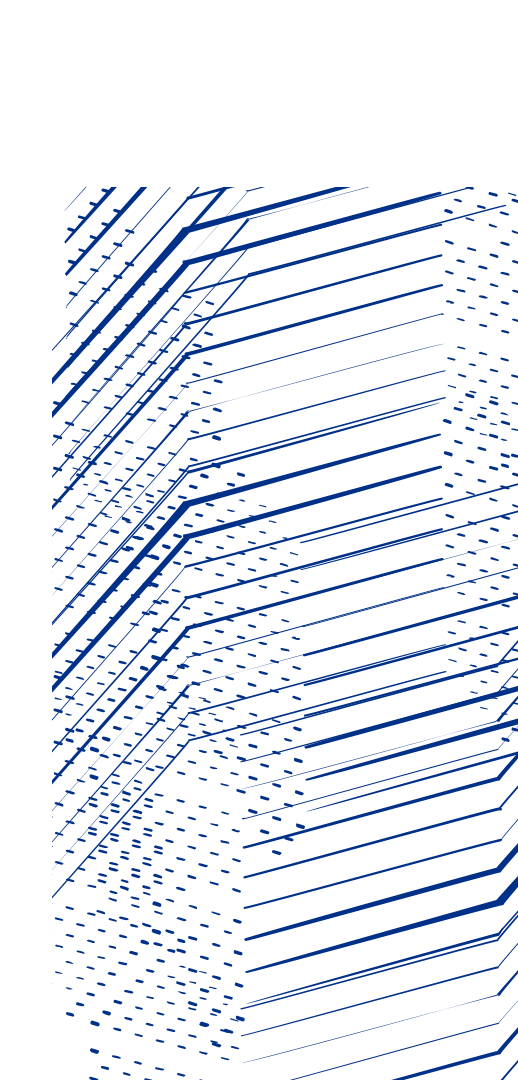 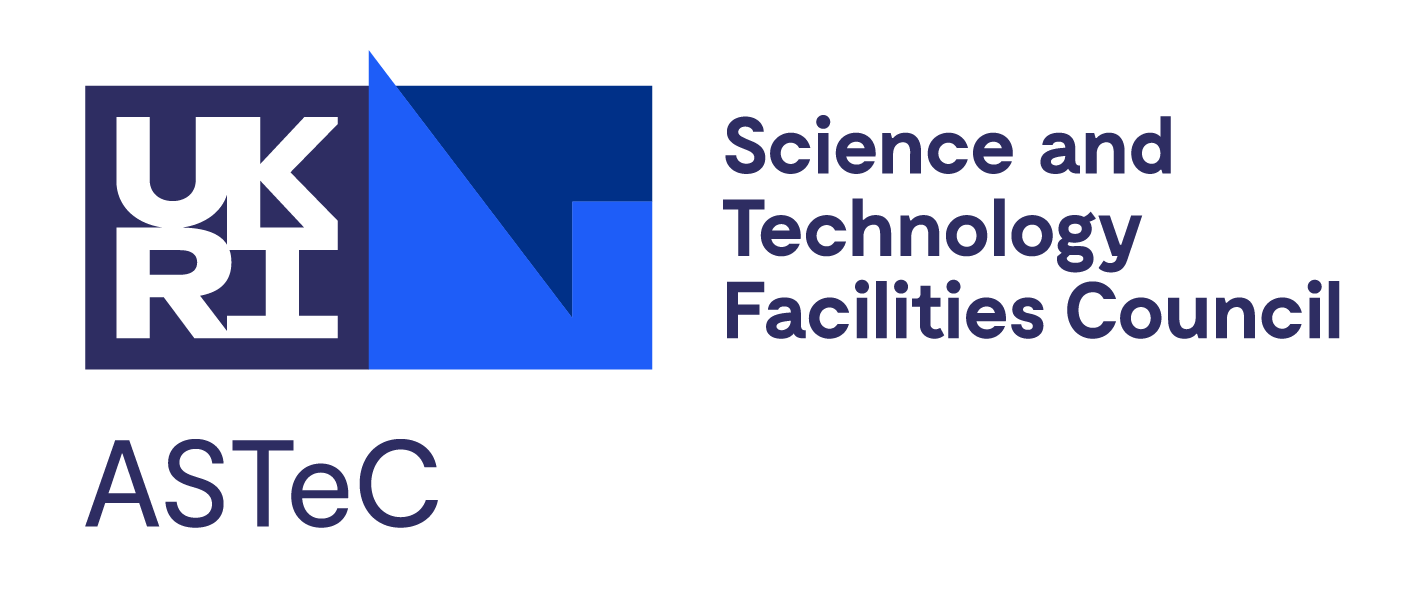 Making a brighter future through advanced accelerators
Status of CLARA Phase 2 and Near Future Plans
Deepa Angal-Kalinin
On behalf of CLARA Team
Deepa Angal-Kalinin,  Third CLARA User Meeting, 5th July 2022
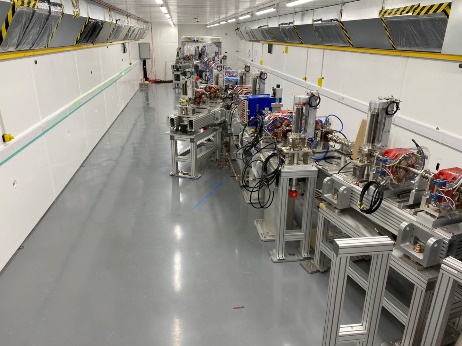 Overview
CLARA Phase 2
Schematic
Accelerator Hall
FEBE Overview
Installation and Infrastructure progress
CLARA and UK XFEL timeline
Summary
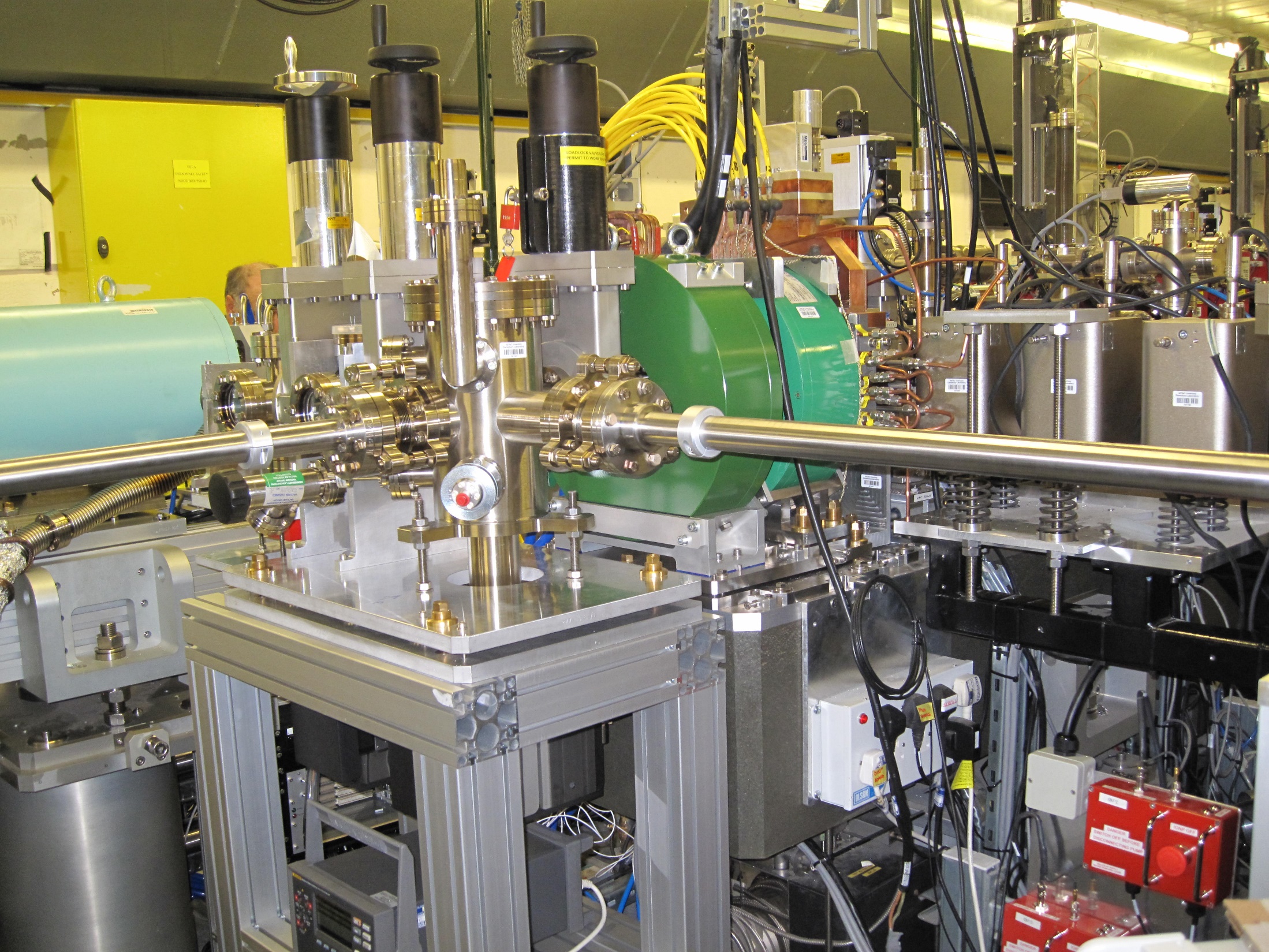 2
Deepa Angal-Kalinin,  Third CLARA User Meeting, 5th July 2022
CLARA Phase 2 - Schematic
250 MeV, 250 pC FEL ready bunches at 100 Hz
FEBE Hutch
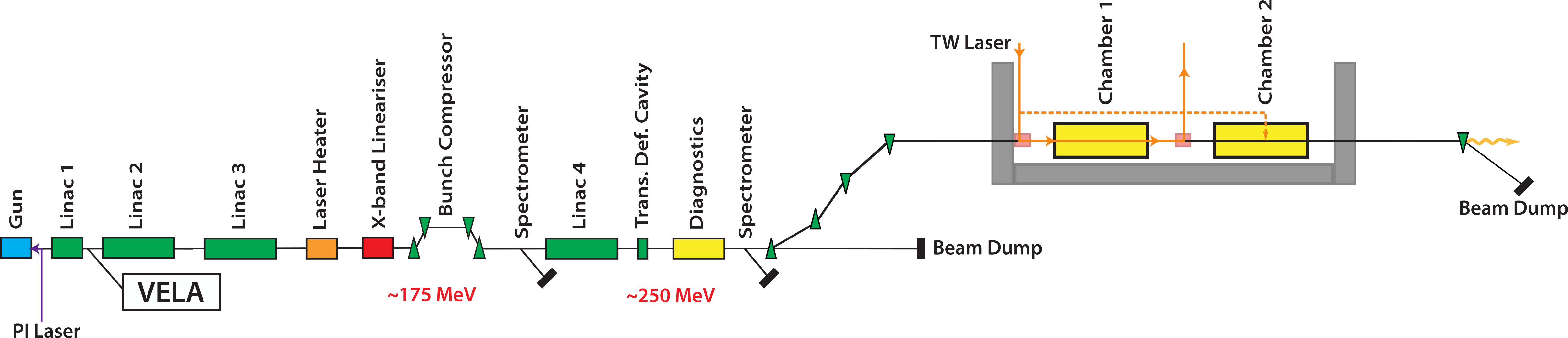 FEBE Arc
Three 4 m long S-band Linacs, Variable Bunch Compressor, X-band lineariser, diagnostics sections. 
FEBE design is conceived and developed in collaboration with stakeholders and is building upon the existing community interest and demonstrations on CLARA FE.
The design incorporates the means to combine electron bunches with high energy laser light and facilitate user research in novel acceleration. 
Dedicated diagnostics pre- and post interaction point to fully characterise beams.
Deepa Angal-Kalinin,  Third CLARA User Meeting, 5th July 2022
3
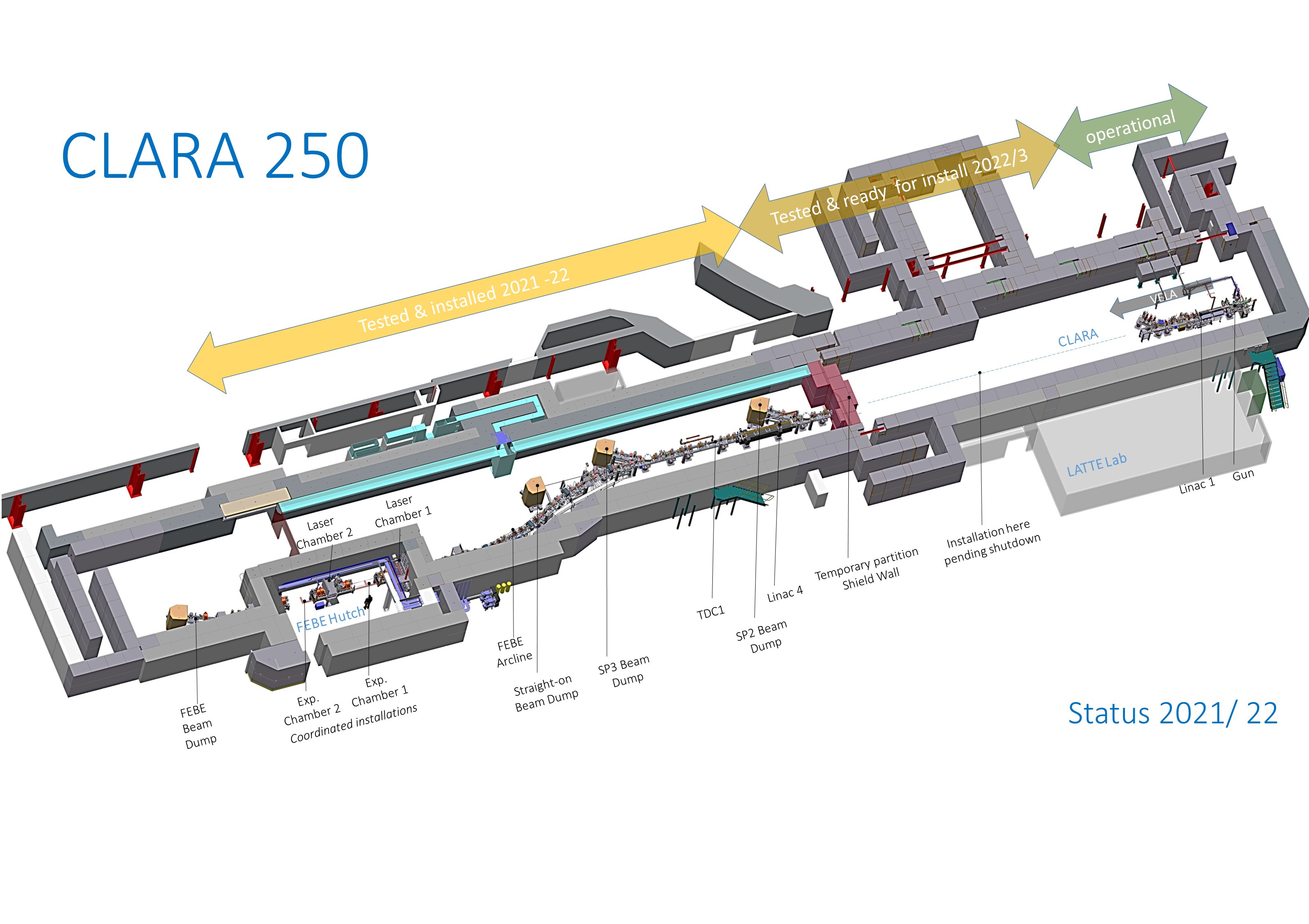 CLARA 250 MeV - Accelerator Hall
Tested & ready for install 2023
Tested & installed 2021-22
BA1
Status 2022
Deepa Angal-Kalinin,  Third CLARA User Meeting, 5th July 2022
4
CLARA 250 MeV - Accelerator Hall Roof
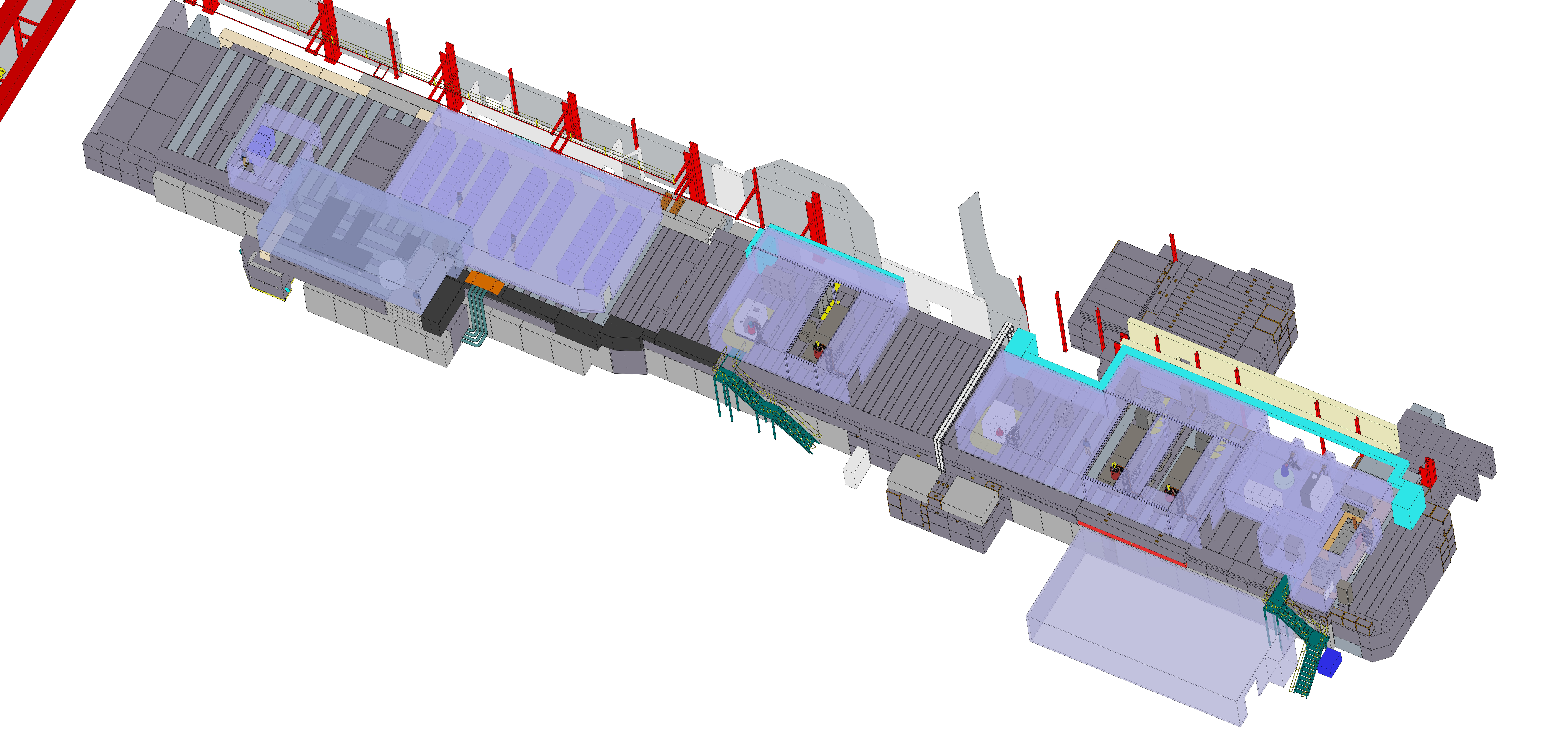 Deepa Angal-Kalinin,  Third CLARA User Meeting, 5th July 2022
5
FEBE Design Overview
Two interaction points
Laser insertion
Matching section
Post-interaction spectrometer line
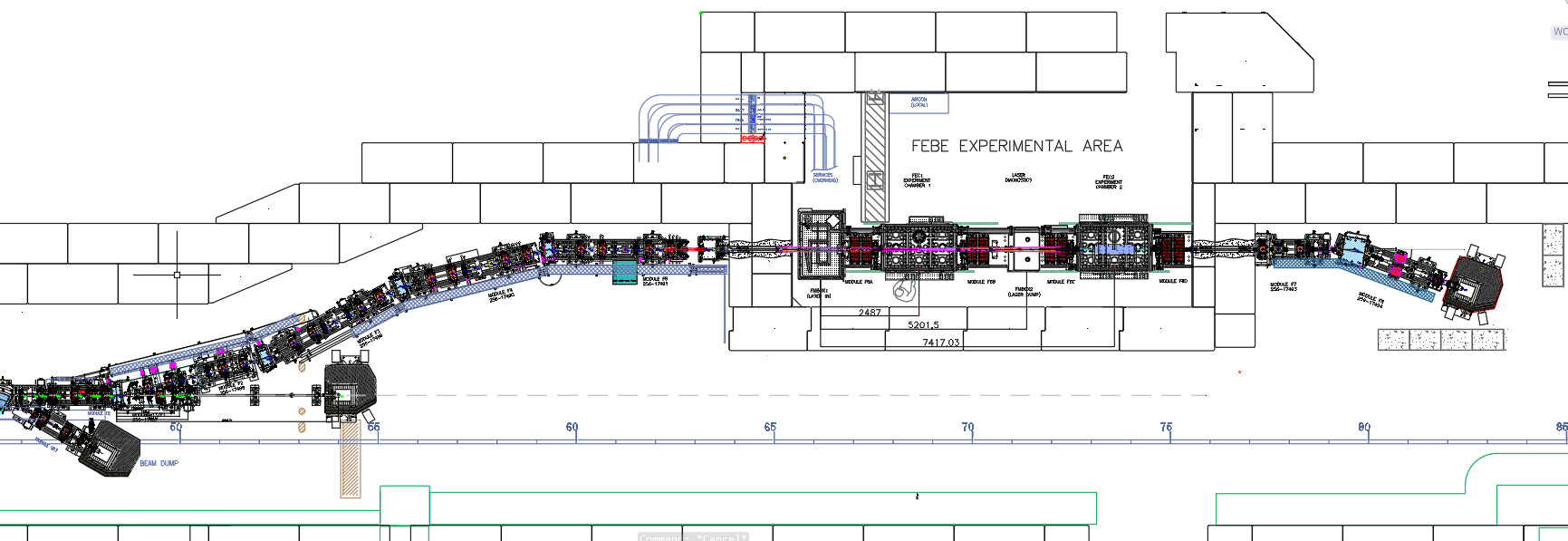 Flexible compression arc + mask
~250 MeV
Up to 
600 MeV
Radiation shutters
Hutch footprint: 10×5.4×3 m3, Shielding: total beam power 6 WFlexibility with bunch charge (maximum 250 pC), bunch repetition rate (maximum 100 Hz), beam energy (250 MeV – 2 GeV)
Deepa Angal-Kalinin,  AAB,  11th March 2022
6
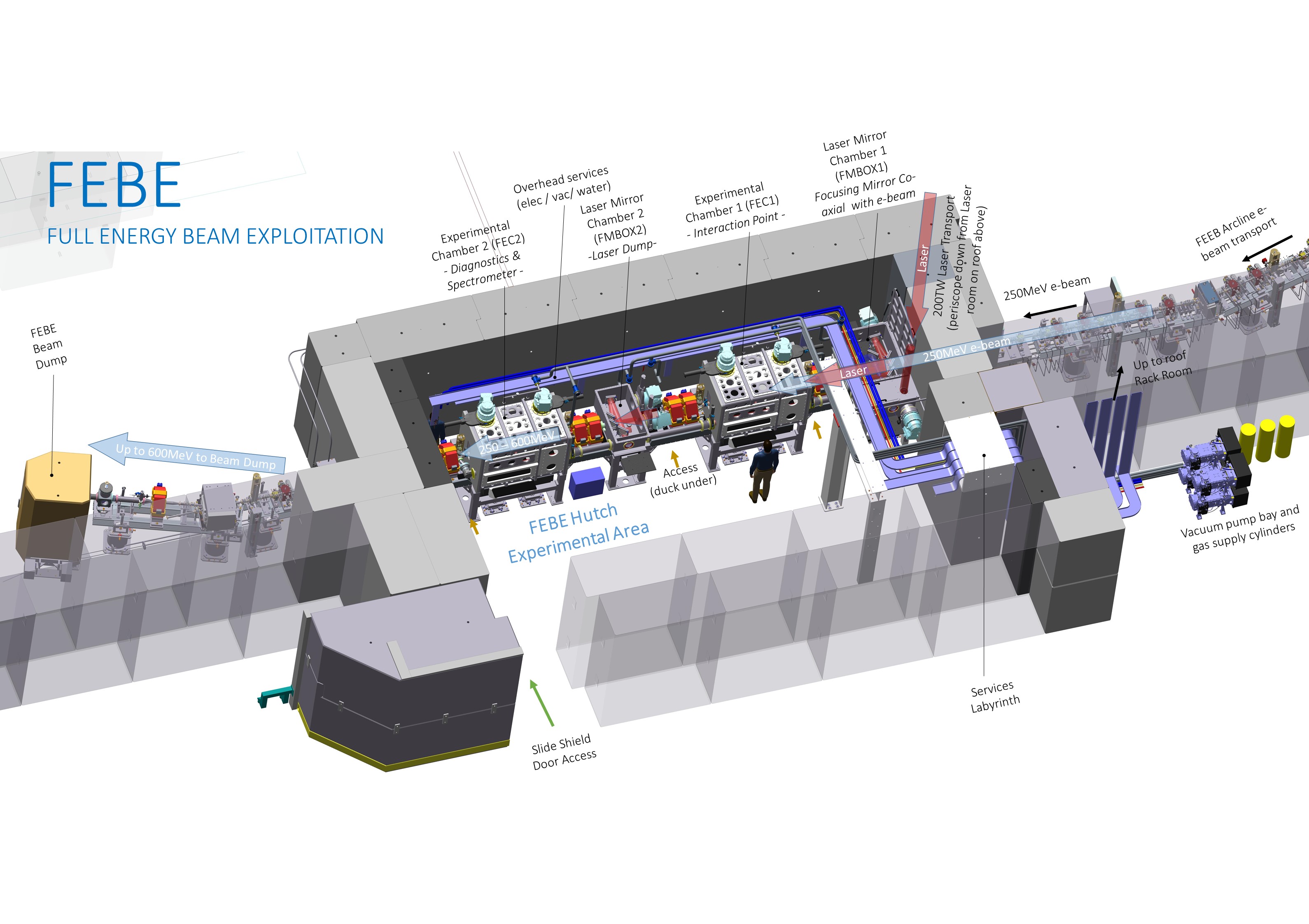 FEBE Hutch Overview
Two identical chambers: more flexible, provides diagnostic support, and a route towards ambitious interaction/transport/application
Deepa Angal-Kalinin,  AAB,  11th March 2022
7
FEBE Hutch – Services Planning
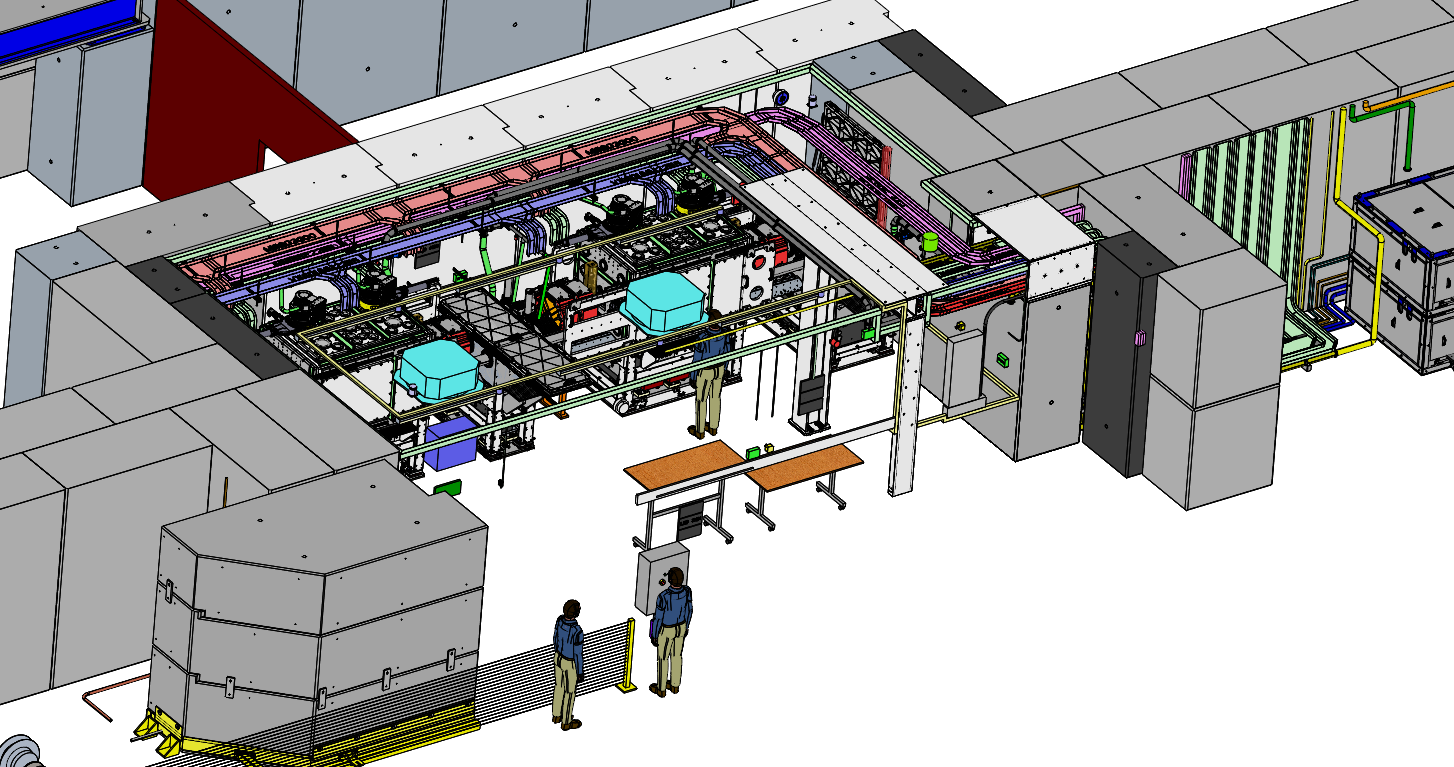 Services in FEBE hutch are being finalised.

North Shield Wall Blocks Removed
Deepa Angal-Kalinin,  Third CLARA User Meeting, 5th July 2022
8
FEBE Hutch – Services Planning
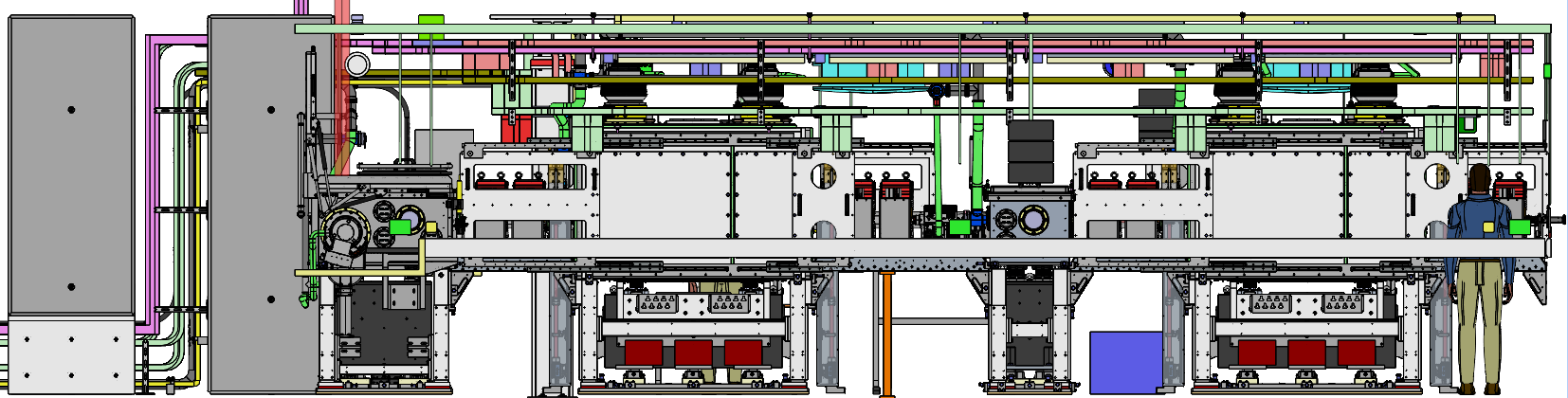 View from South
Deepa Angal-Kalinin,  Third CLARA User Meeting, 5th July 2022
9
Phase 2 Preparation Progress (1)
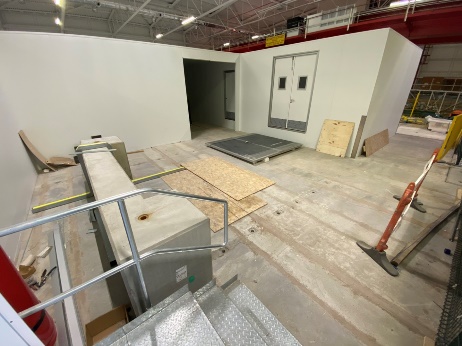 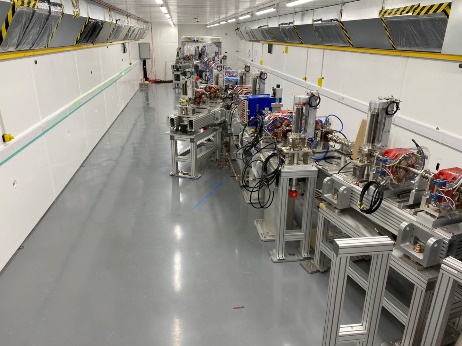 Accelerator module construction & installation
Completion of 100TW Laser room complex
Electrical/mechanical services installation
Painting floors and bunker surfaces to allow clean installation
FEBE Laser Room on Roof
Phase 2 Installation
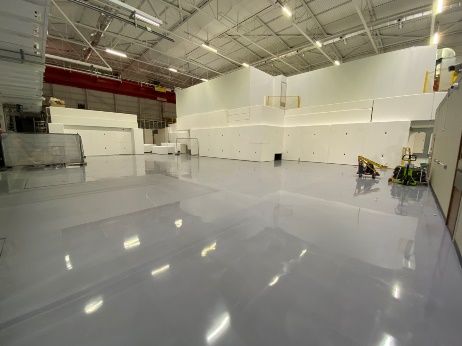 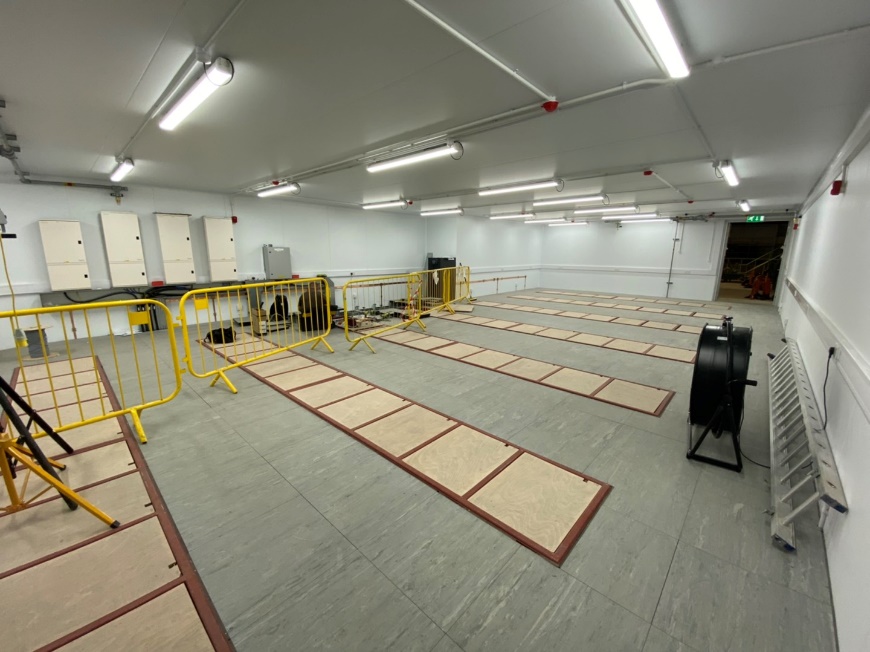 FEBE Laser Room and Rack Room 4 on Roof
Rack Room 4 on Roof
Deepa Angal-Kalinin,  Third CLARA User Meeting, 5th July 2022
10
Phase 2 Preparation Progress (2)
Gun Modulator replacement progressing well. HRRG commissioning to begin in August 2022.
Linac 2 & 3 modulators tested to low RF power, testing to continue once Linac 4 is complete.
Deflecting cavity modulator currently undergoing RF test.
FEBE hutch ready for equipment and service installation
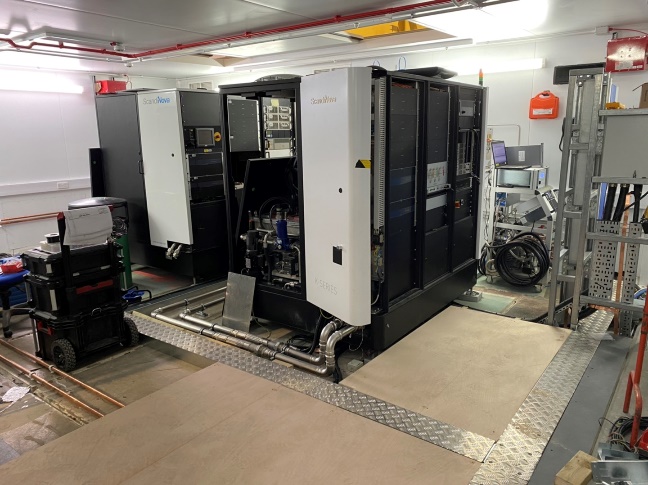 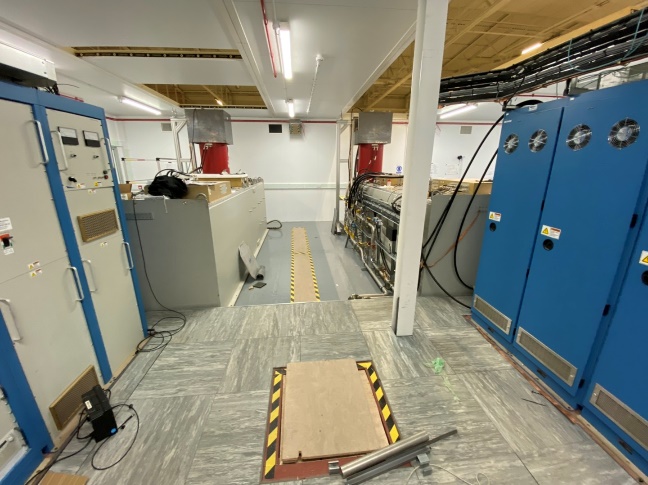 RF Room 1
Gun modulator replaced
RF Room 2
Linac 2 & 3 modulators
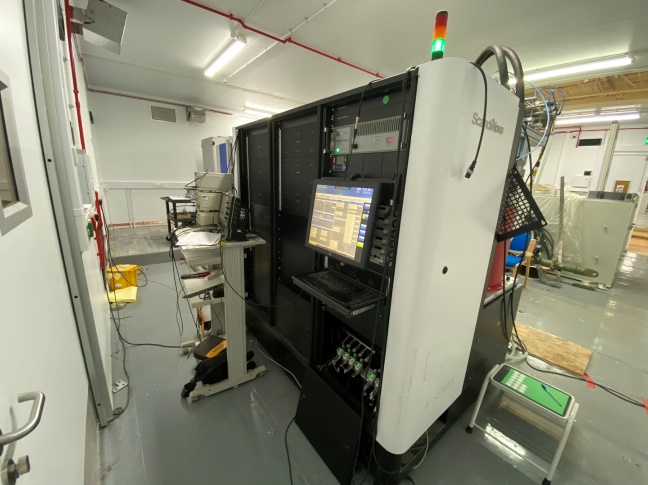 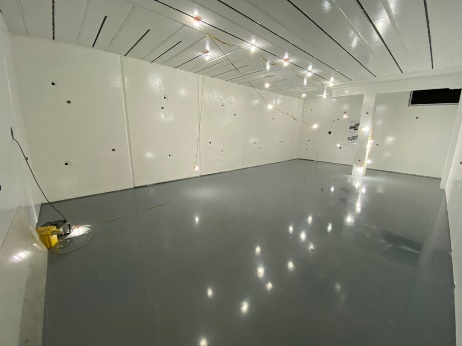 RF Room 3
TDC and  Linac 4 modulator
Deepa Angal-Kalinin,  Third CLARA User Meeting, 5th July 2022
11
FEBE Hutch
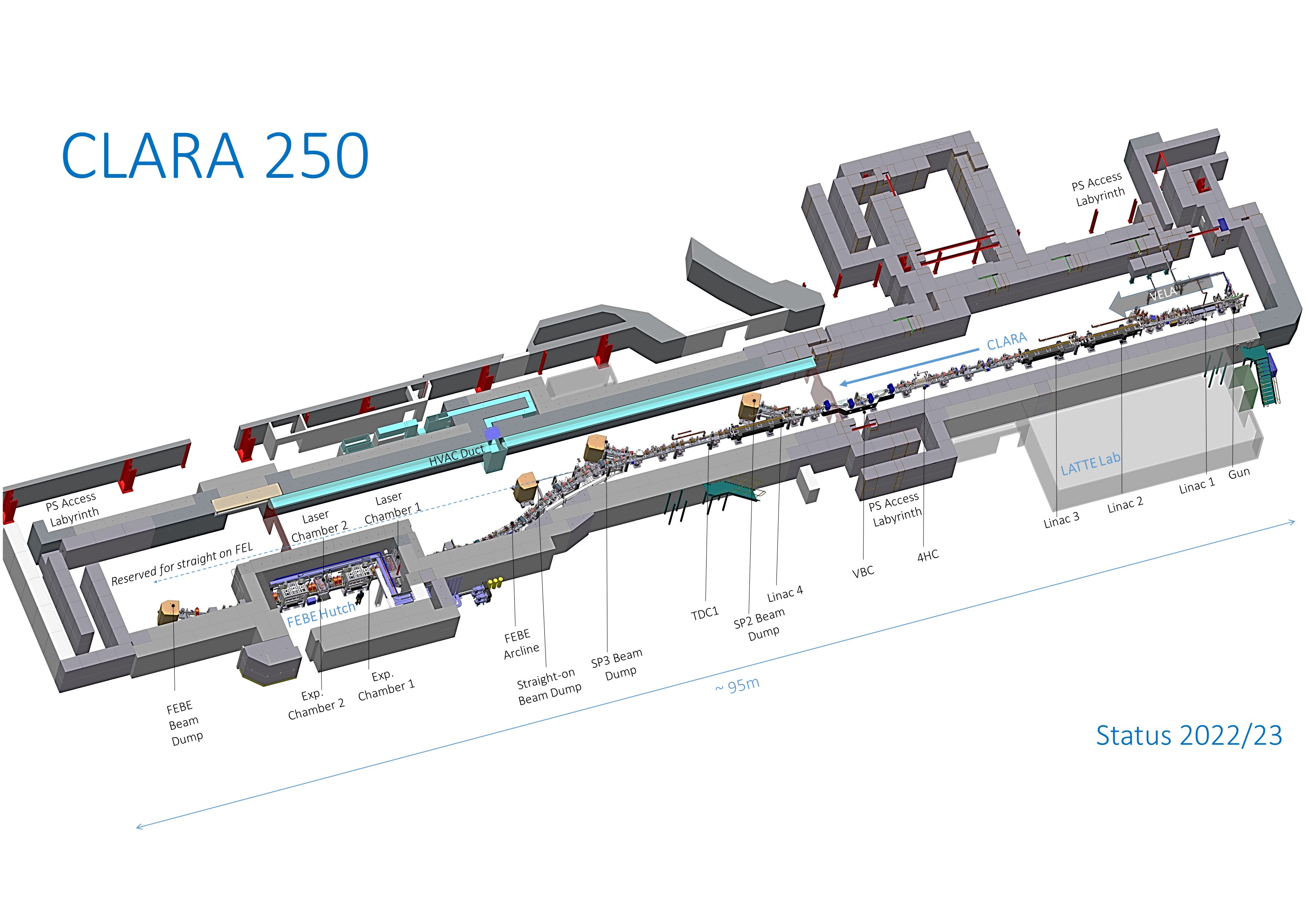 CLARA 250 MeV - Accelerator Hall
Status 2023
Deepa Angal-Kalinin,  AAB,  11th March 2022
Deepa Angal-Kalinin,  Third CLARA User Meeting, 5th July 2022
12
CLARA & UK XFEL Planning
2023
2024
2025
2026
2027
2028
2029
2030
2031
2022
UK XFEL
Construction
SD1
SD2
Technical   Beam    FEBE
Commissioning
HRRG
Machine Development and CLARA Exploitation
CDR: Options analysis
TDR
FEBE Laser contract begins
FEBE Exploitation kick off meeting
FEBE Laser ready for exploitation
CLARA
SD1
Shutdown - Gun Modulator/klystron  change
Shutdown - Phase 2 installation
SD2
Deepa Angal-Kalinin,  Third CLARA User Meeting, 5th July 2022
13
Summary
CLARA is providing unique platform for developing skills & expertise in addressing several technical and scientific challenges for future UK XFEL & for novel user experiments.
Straight-on space is retained for accelerator technology R&D in support of UK XFEL.
Phase 2 will provide 250 MeV FEL ready beam – To reach design parameters sufficient time needs to be allocated for commissioning and machine development in first few years.
Provisions for spare components are being made to ensure increased beam availability. Plans are also underway to recruit dedicated operators. 
FEBE user kick-off meeting will be arranged in 2024 before exploitation call will be issued but early engagement with CLARA team is encouraged.
FEBE experimental capabilities will be covered in Tom Pacey’s talk and FEBE laser plans will be covered in Ed Snedden’s talk.
14
Deepa Angal-Kalinin,  Third CLARA User Meeting, 5th July 2022